Slajd przykładowy
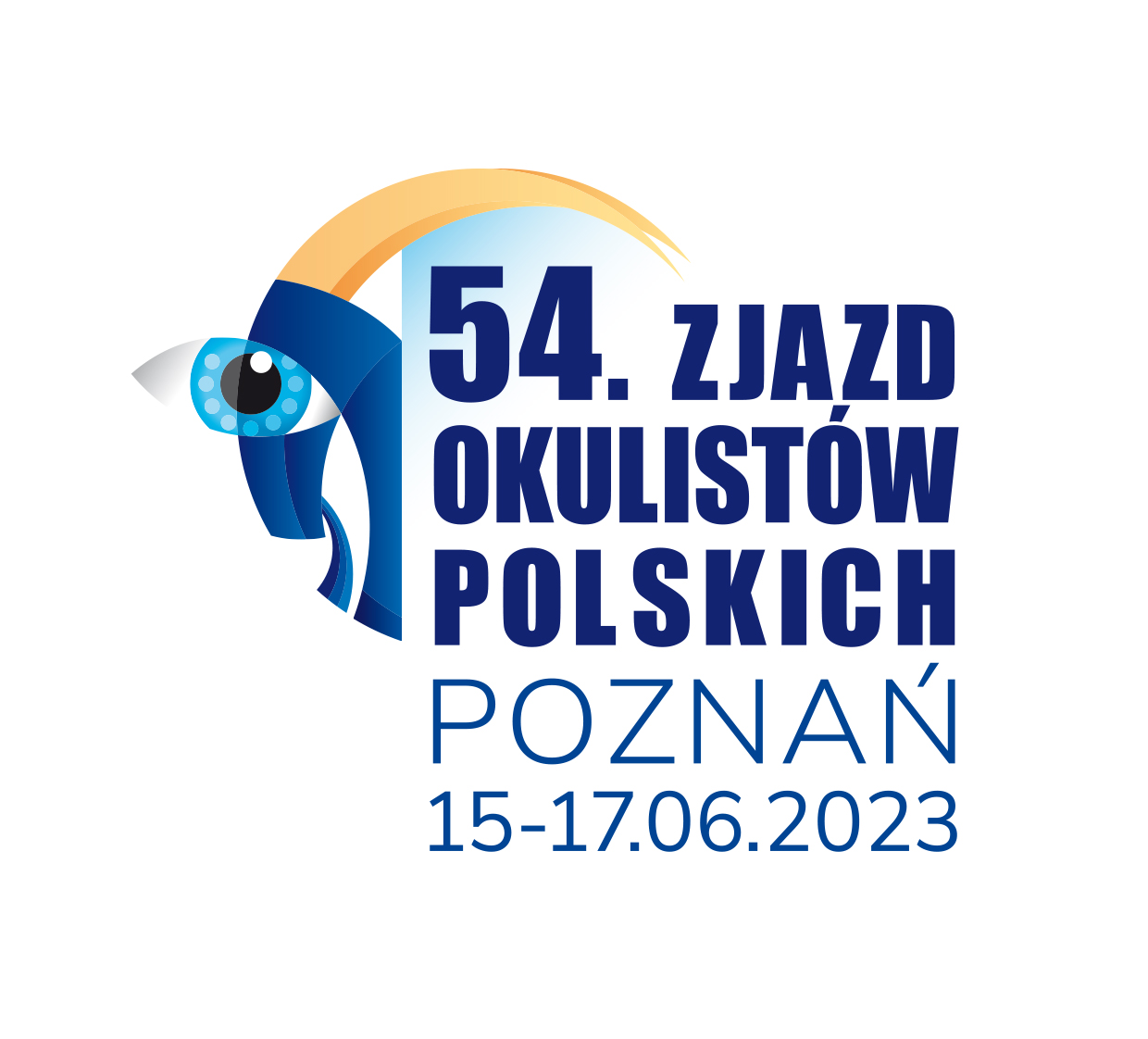